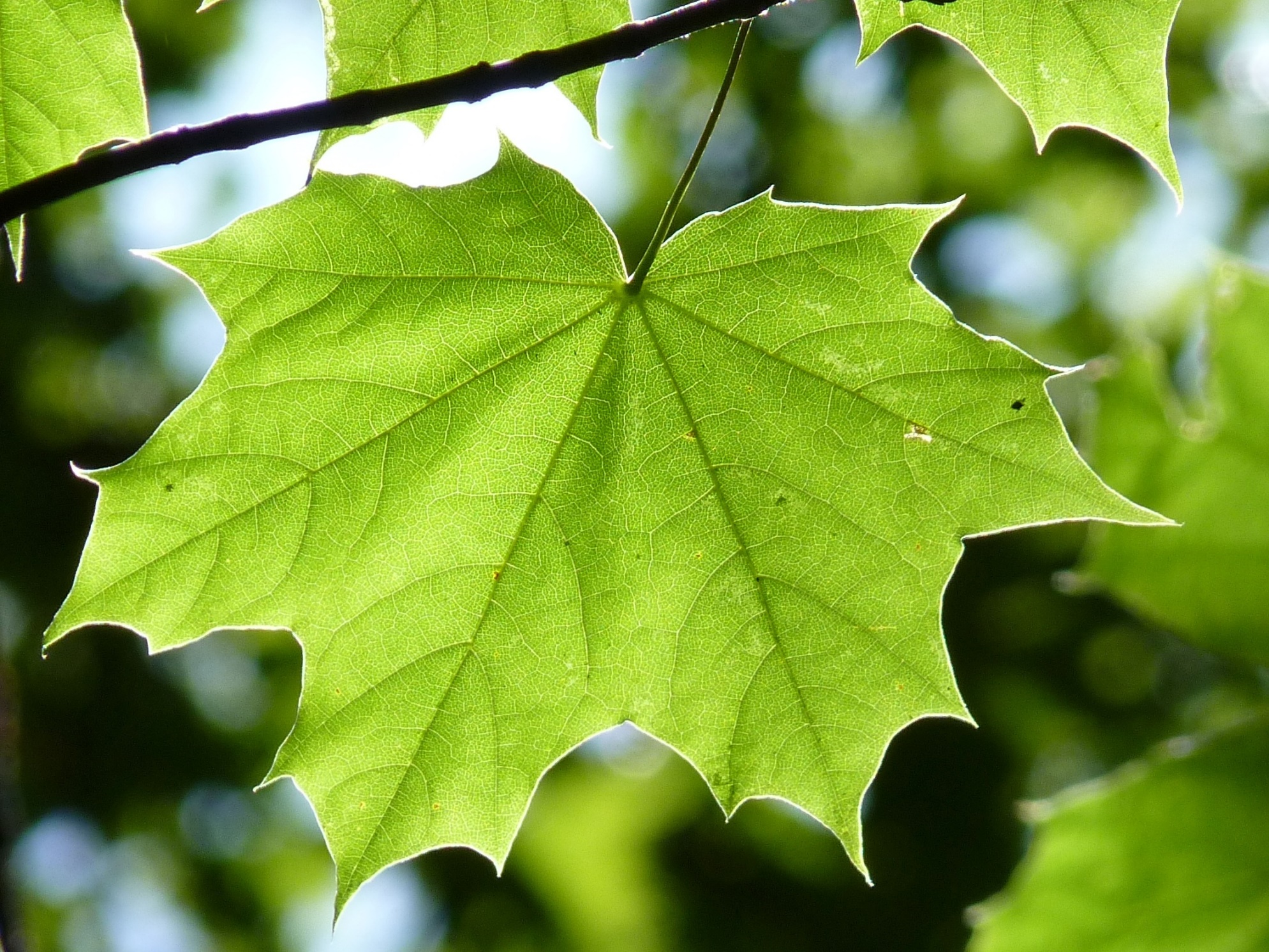 Karbon
Økt 1: Kvar finn vi karbon?
Oppdrag: Kva bør Noreg satse på?
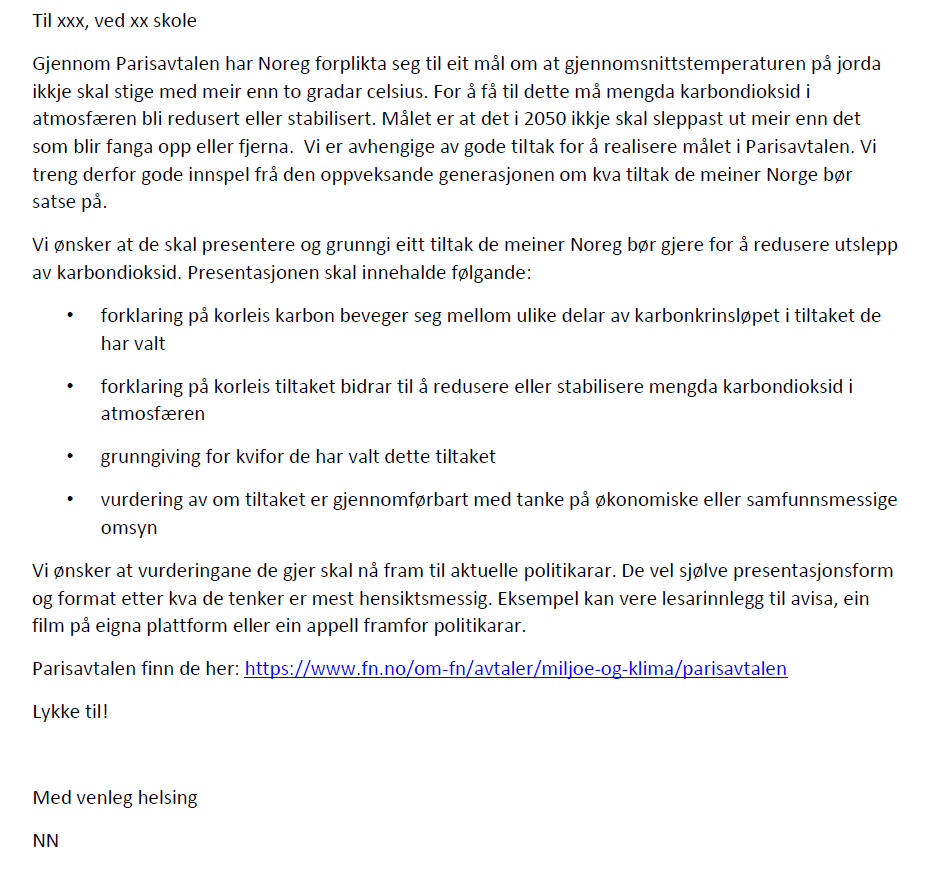 Kva veit vi om klimagassar?
Drivhuseffekten: ein naturleg prosess der gassar i atmosfæren bidrar til oppvarming av jorda
Klimagassar: gassar som skapar drivhuseffekten. Eksempel: vassdamp, lystgass, karbondioksid og metan
Auka mengde av klimagassar gir auka temperatur på jorda.
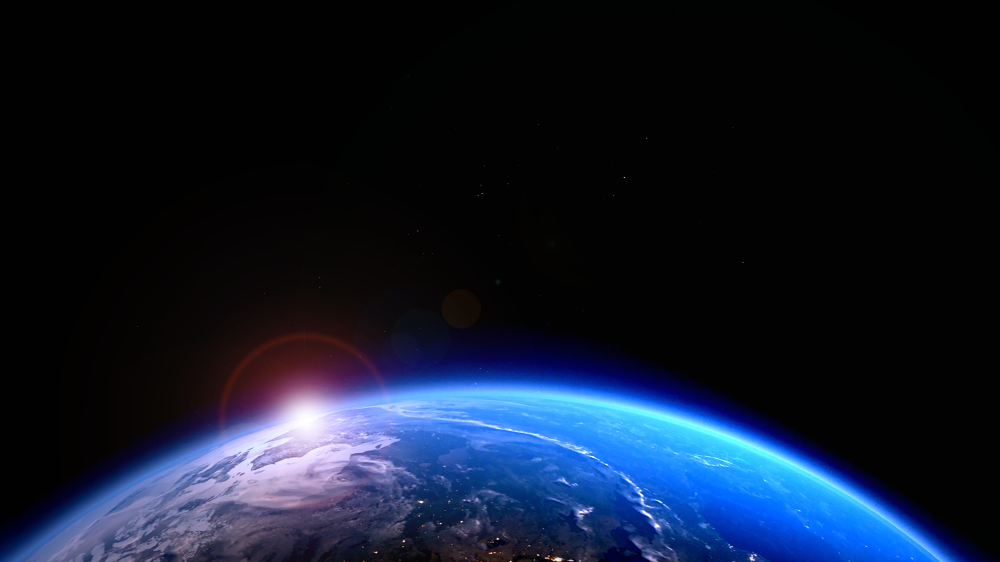 Leseoppdrag 1«Karbon gjør at vi lever – og kanskje at vi dør.»
Før lesing: 
Reflekter over kva du trur overskrifta «Karbon gjør at vi lever – og kanskje at vi dør» kan bety?
Under lesing: 
Les heile teksten. Strek under den eller dei opplysningane om karbon eller karbonsambindingar som overraskar deg mest. 
Etter lesing: 
Diskuter vala dykkar i elevpar.
Del hovudpunkta frå diskusjonen med resten av klassen.
[Speaker Notes: https://www.vl.no/edenshage/karbon-gjor-at-vi-lever-og-kanskje-at-vi-dor-1.567773?paywall=true#]
Utdrag frå teksten
– Det er fascinerende hvordan karbonet inngår i nesten alt som omgir oss – selv sykler. Der erstatter det lette karbonet de tunge­ metallrammene, og hva hadde dekkene vært uten karbon? I tillegg er karbon grunnlaget for plast, kjemikalier, ­ultrasterke fibre og mye annet. Det er ikke mye i dette laboratoriet som ikke inneholder karbon. Friedrich Konrad Beilstein begynte i 1881 å lage en oversikt over alle forbindelser der karbon inngår. Han var knapt ferdig med det første bindet før han måtte begynne å revidere, og til slutt gi opp. I dag inneholder databasen over 10 millioner forbindelser.
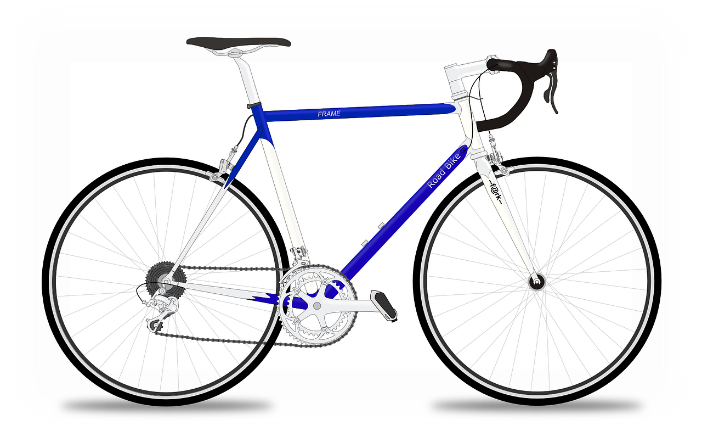 Sortere
Sorter bilda etter om de trur det viser noko som inneheld karbon eller ikkje.
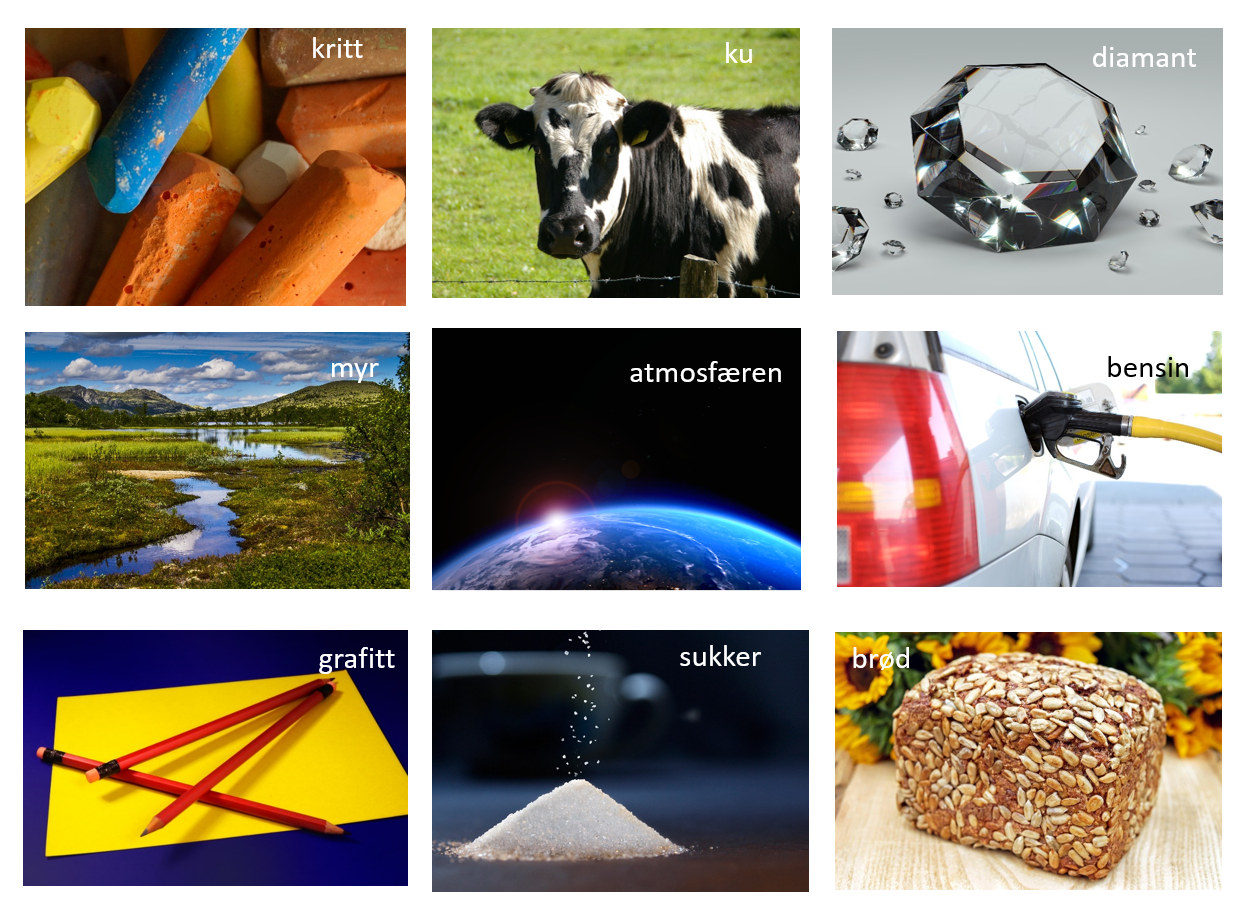 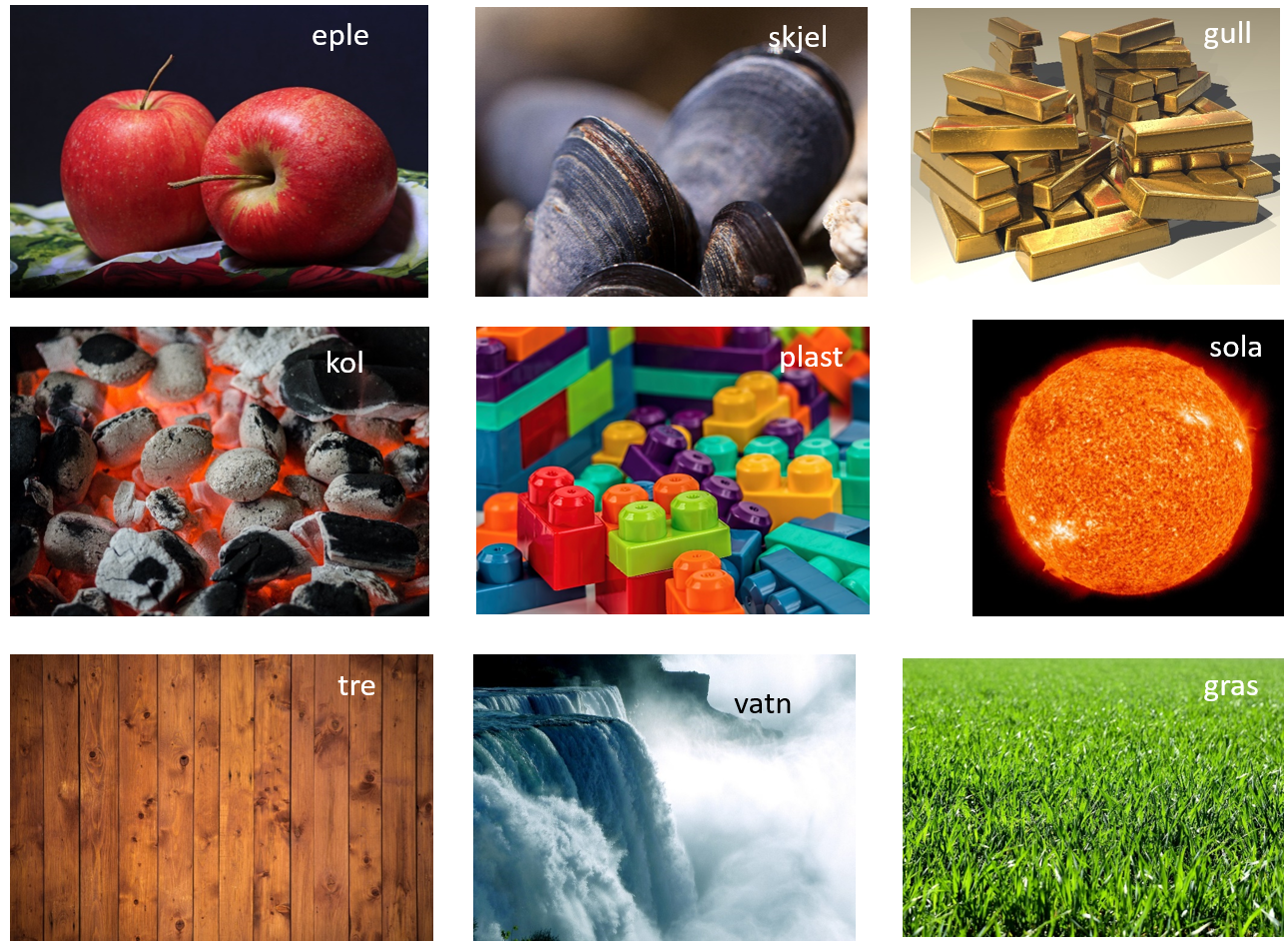 Leseoppdrag 2
Når Hessen blir spurd «Er karbonet en venn eller fiende?» svarar han «– Jeg vil si venn. Det er grunnlaget for alt liv, siden det er med og lager levelige forhold på planeten vår. [svaret fortsetter] …» 
Les teksten ein gong til og strek under setningar som støtter påstanden «Det er grunnlaget for alt liv, siden det er med og lager levelige forhold på planeten vår.»
Diskuter vala dykkar i elevpar.
Del hovudpunkta frå diskusjonen med resten av klassen.
Oppdraget
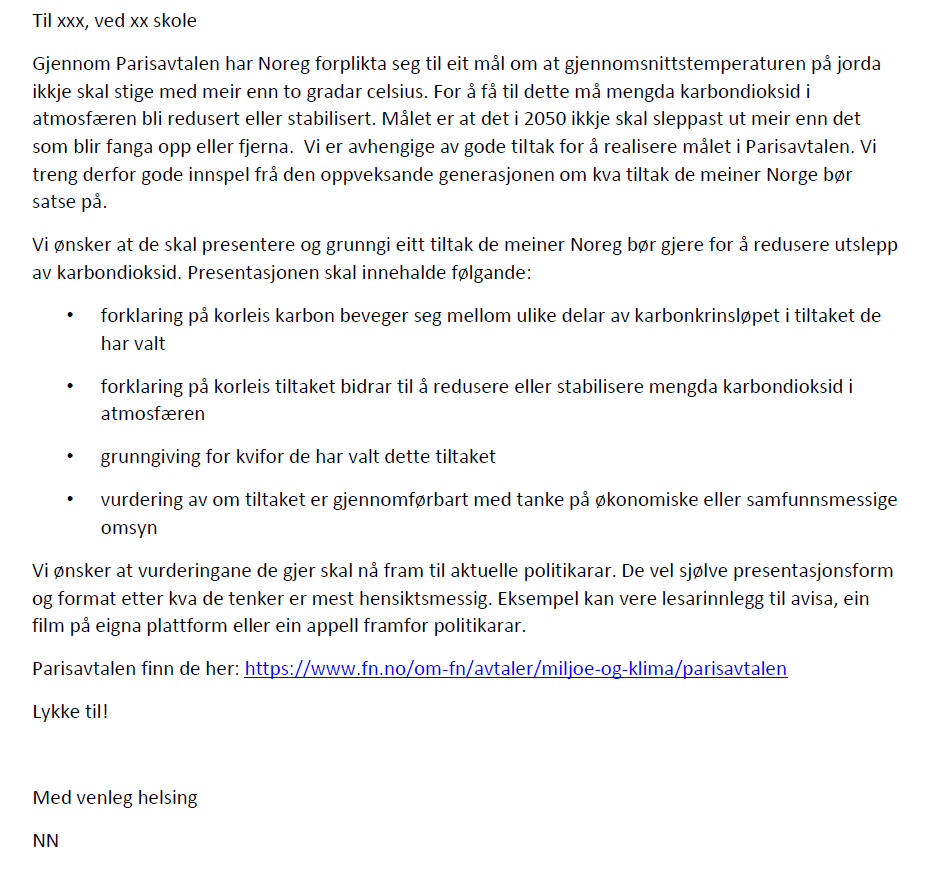 Kva veit de nå som kan hjelpe dykk med å løyse oppdraget?
Økt 2: Massebevaring og det raske krinsløpet
Nøkkelsetningar
Karbon er grunnlag for alt liv på jorda.
Det er karbon i alle levande organismar.
Karbon finst i mange millionar ulike kjemiske sambindingar.
Karbondioksid er ein klimagass.
Den naturlege drivhuseffekten er ein føresetnad for liv på jorda.
Auka drivhuseffekt fører til klimaendringar.
Korleis kan eit karbonatom frå eit grasstrå hamne i eit eple?
C
Karbon
6
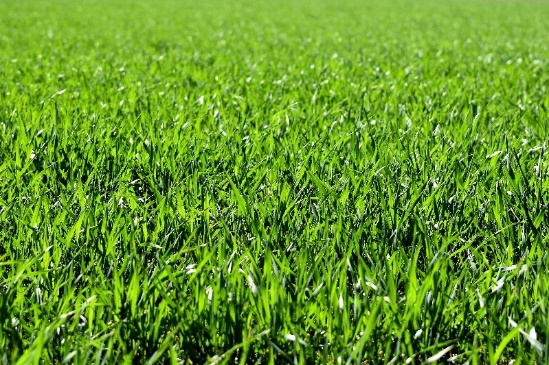 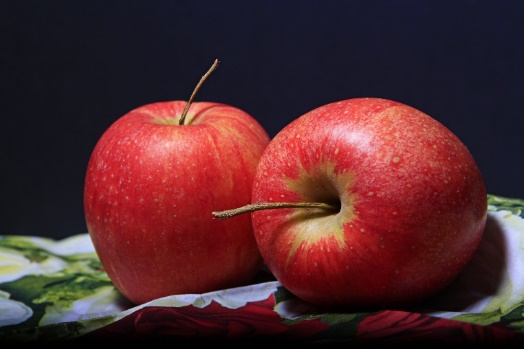 Plasser bildekorta som er merka med C i ei mogleg løype.
Ulike løyper:
Fotosyntese og celleanding
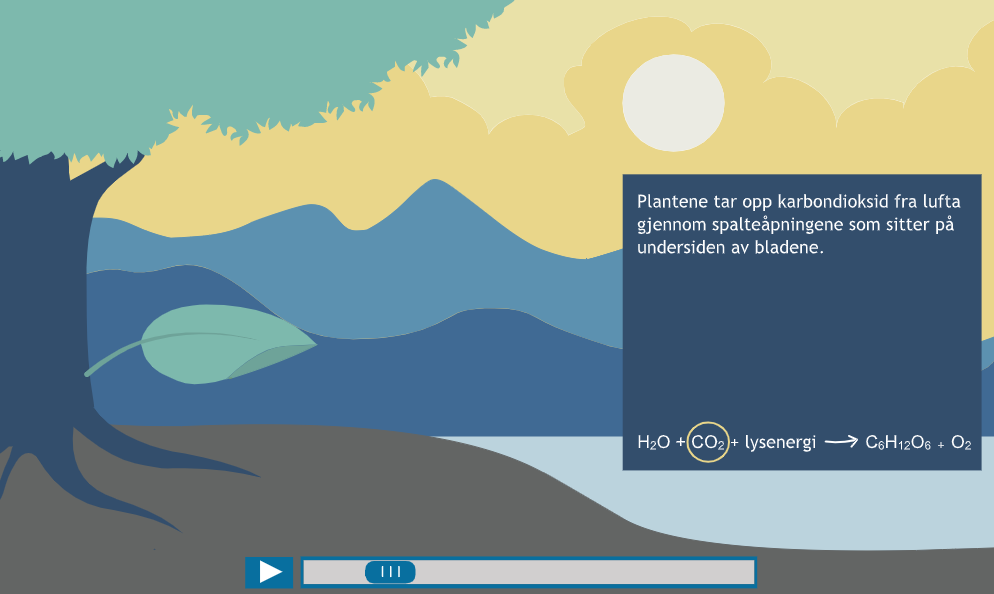 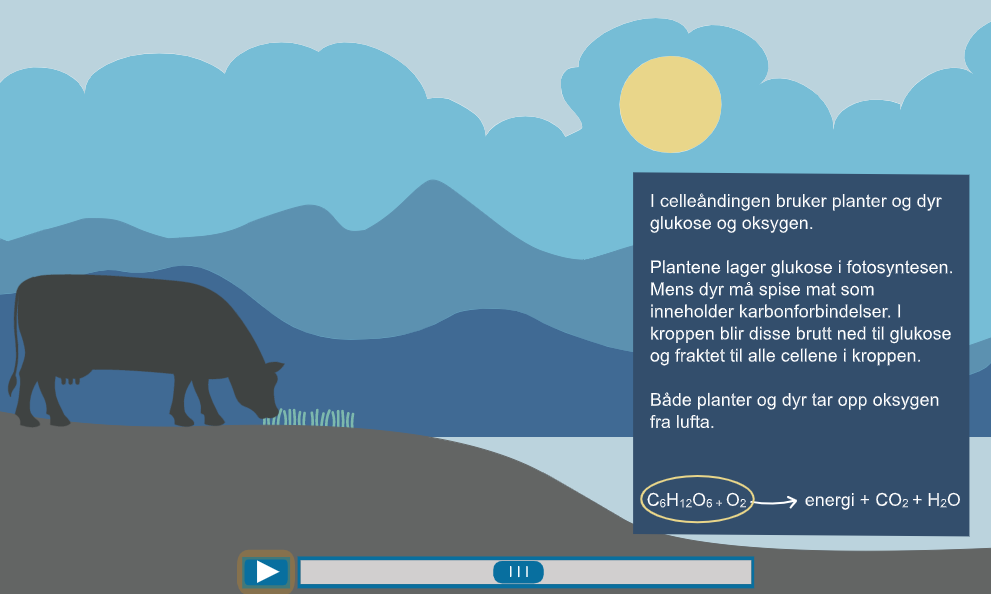 https://www.viten.no/filarkiv/karbon/fotosyntesen.html
https://www.viten.no/filarkiv/karbon/celleandingen.html
Kva skjer i løypa?
Plasser celleandings- og fotosyntesekorta der de meiner at desse prosessane skjer. 
Plasser dei andre korta som de meiner spelar ei rolle i det som skjer.
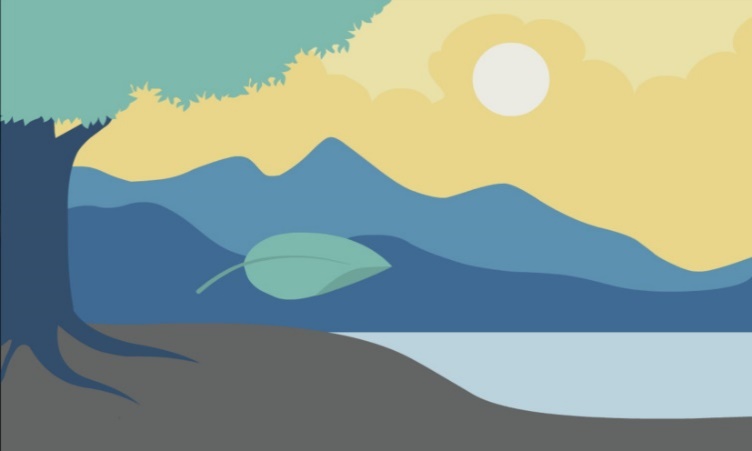 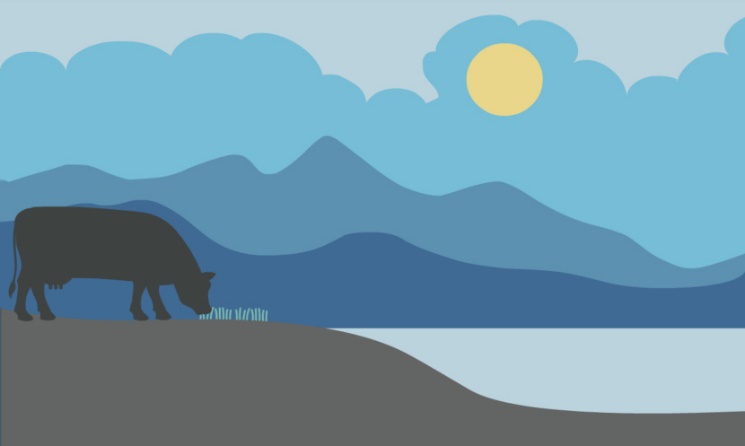 Fotosyntesen
Vel ein stad der de plasserte eit fotosyntesekort. 
	- Kva for stoff inngår i reaksjonen?	- Kvar kjem stoffa frå og kvar blir dei av?

Den kjemiske reaksjonen fotosyntese kan beskrivast slik:
			    lysenergi      karbondioksid + vatn         →         glukose + oksygen
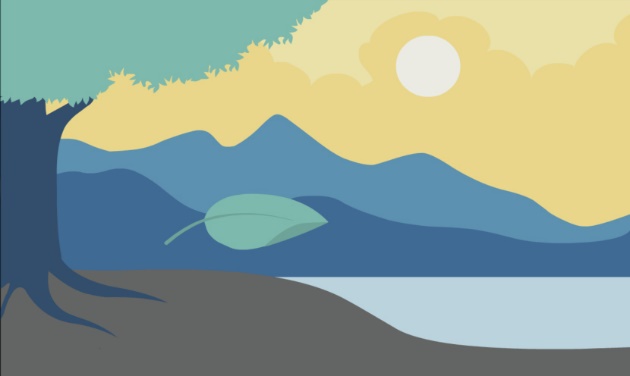 [Speaker Notes: Bruk informasjonsark med mikronivåbeskrivelser til å svare på spørsmålene:]
Fotosyntesen
6CO2          +    6H2O          →        C6H12O6     +        6O2
To og to: Fortel kvarandre kor mange atom av kvart grunnstoff det er i stoffa før og etter reaksjonen.
Er det like mange atom av kvar type på begge sider av reaksjonspila?
Når det er like mange atom av kvar type på kvar side av pila, seier vi at reaksjonslikninga er balansert.
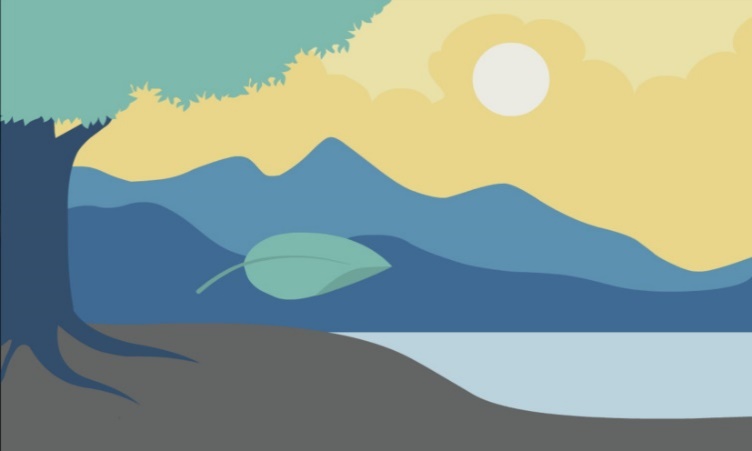 Massebevaring
6CO2          +    6H2O          →        C6H12O6     +        6O2
Karbondioksid reagerer med vatn, og det blir danna glukose og oksygengass.
I ein kjemisk reaksjon blir atoma grupperte på nye måtar når utgangsstoff blir til sluttstoff.
I alle kjemiske reaksjonar er talet på atom av kvar type det same før og etter reaksjonen. 
Atoma i utgangsstoffa forsvinn ikkje, men dei blir grupperte på nye måtar i sluttstoffa.
Dette kallar vi massebevaring.
Krinsløpet til karbon
Karbon flyttar seg frå sambinding til sambinding i eit krinsløp. Kva skjer kvar?
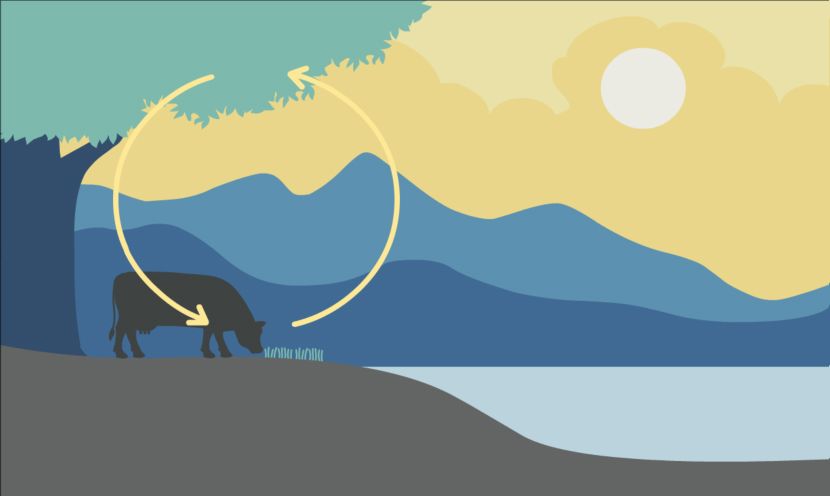 https://www.viten.no/filarkiv/karbon/karbon_sirkulasjon.html
Oppdraget
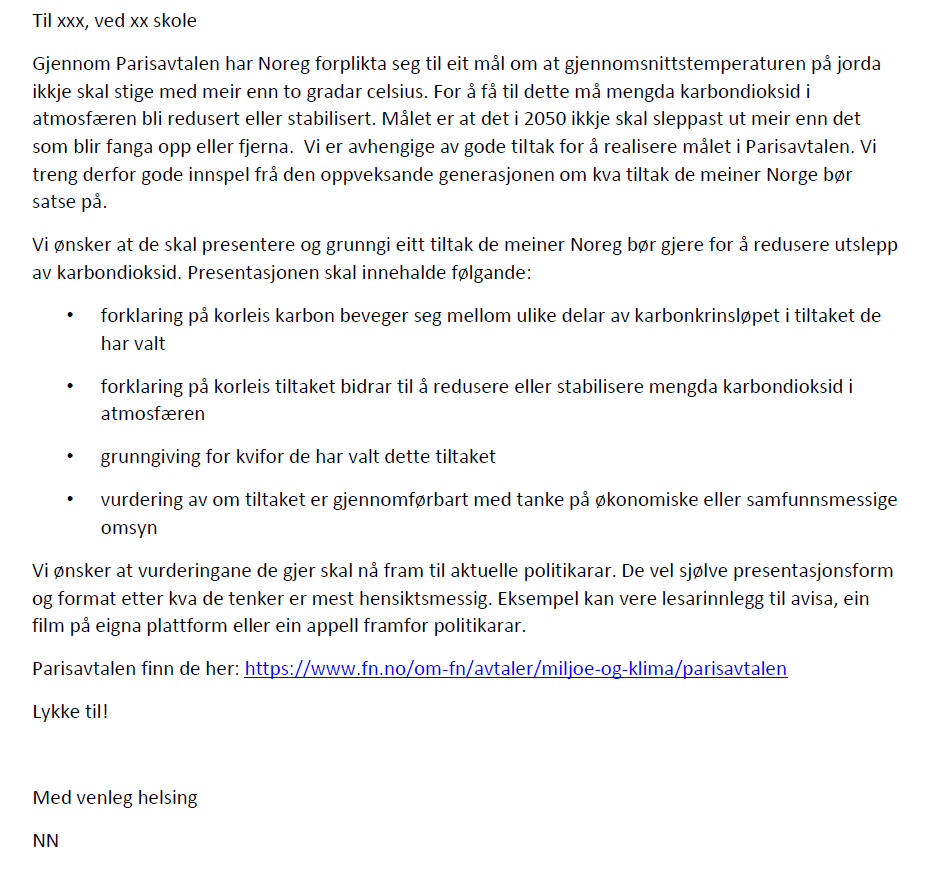 Kva veit de nå som kan hjelpe dykk med å løyse oppdraget?
Økt 3: Forbrenningsreaksjonar og det langsomme krinsløpet
Nøkkelsetningar
I ein kjemisk reaksjon blir atoma grupperte på nye måtar når utgangsstoff blir til sluttstoff.
I kjemiske reaksjonar er talet på atom av kvart grunnstoff det same før og etter reaksjonen. Dette kallar vi massebevaring.
Fotosyntesen er eit eksempel på ein kjemisk reaksjon der karbon inngår i ulike sambindingar før og etter reaksjonen. 
Massen er bevart i alle kjemiske reaksjonar. Det betyr at karbonet aldri blir borte, men det flyttast frå sambinding til sambinding i ulike krinsløp.
Lese og attfortelje
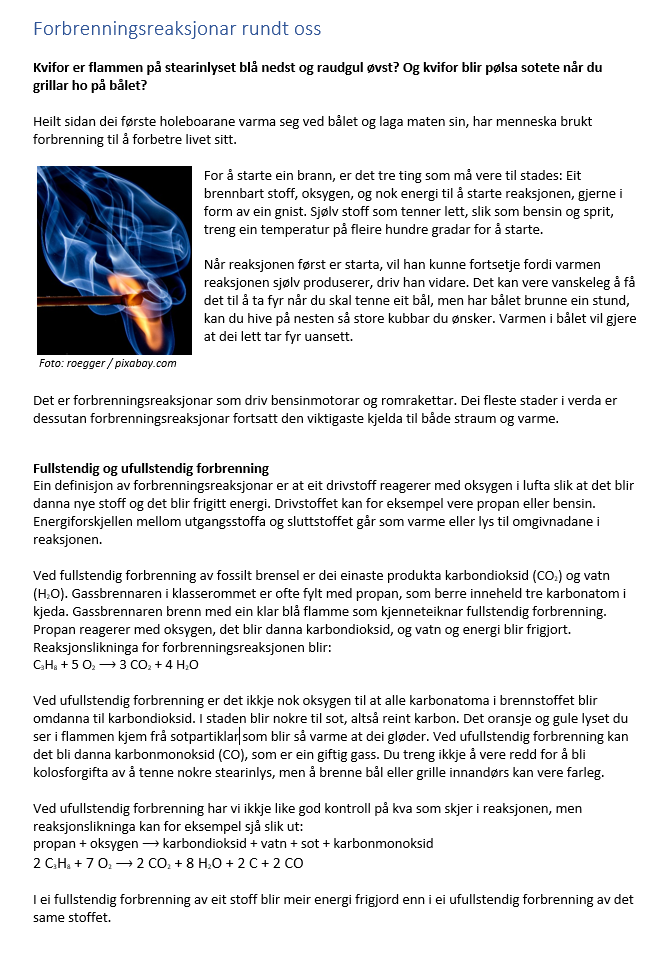 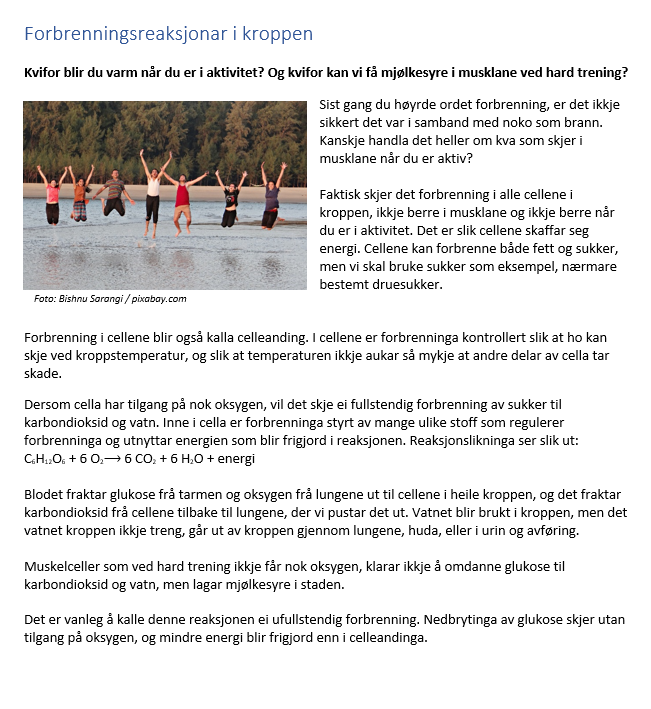 Forbrenningsreaksjonar
Celleanding gir alle levande organismar energi til å leve.
Forbrenningsreaksjon i bålet gir energi i form av varme.
Forbrenningsreaksjon i bilmotoren gir bensinbilen energi til å bevege seg.
Forbrenning er felles for bilmotoren, levande organismar og bålet.
Det raske og det langsomme krinsløpet
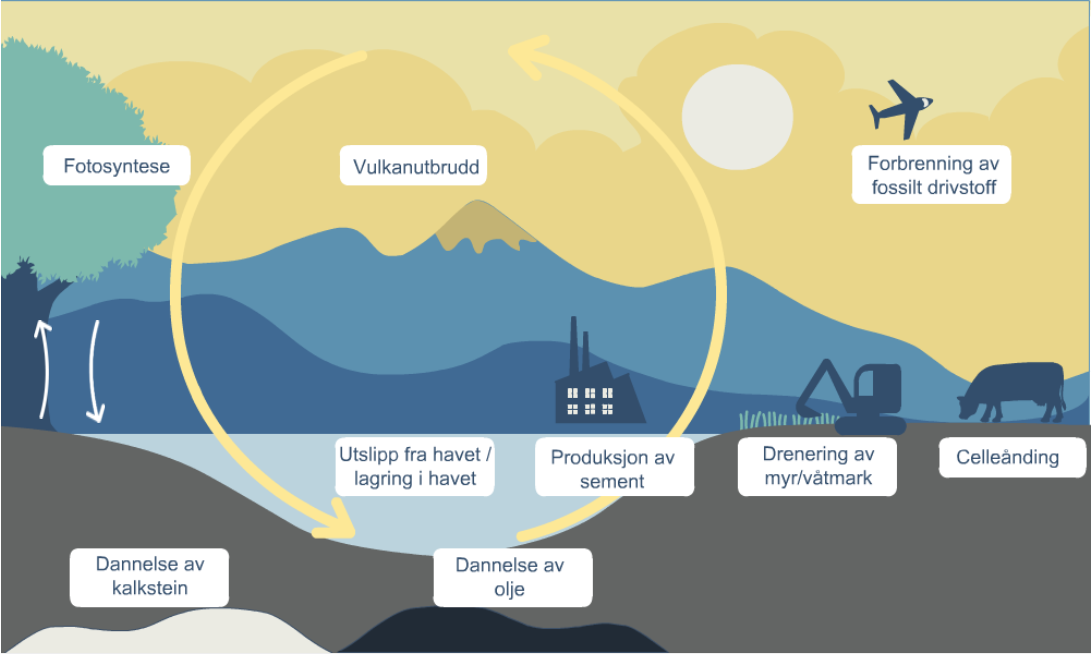 Oppdraget
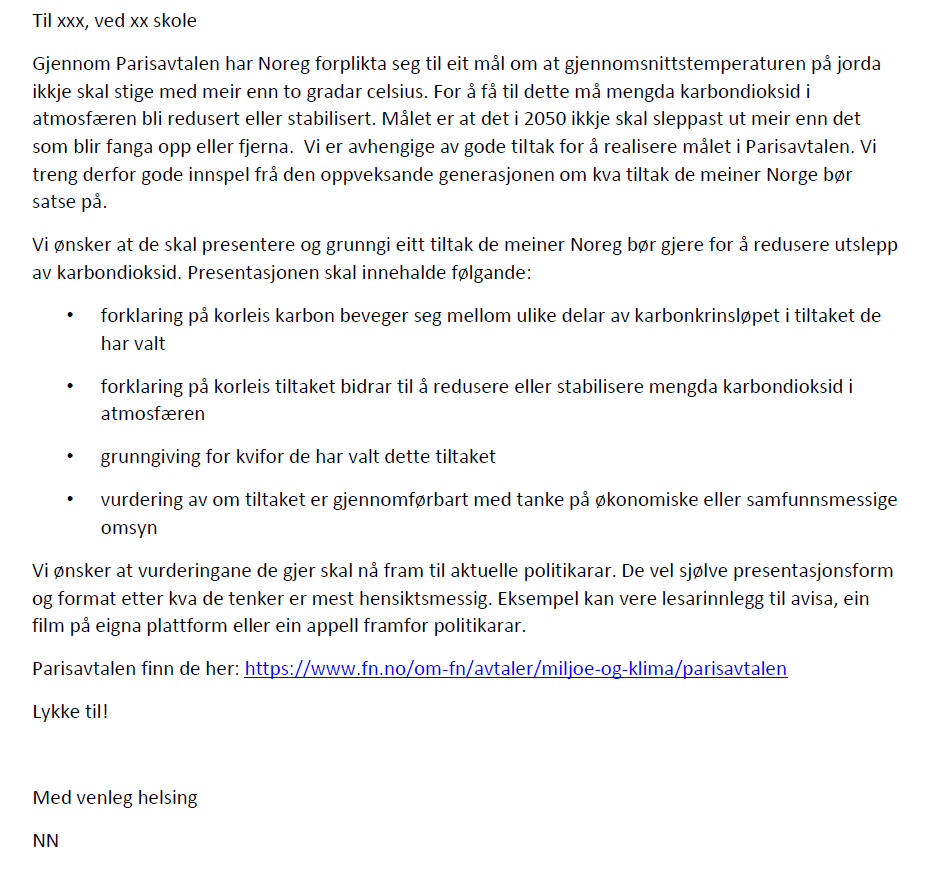 Kva veit de nå som kan hjelpe dykk med å løyse oppdraget?
Økt 4:Ulike tiltak
Nøkkelsetningar
Forbrenningsreaksjonar er reaksjonar med oksygen som frigjer energi. 
Stoff som blir forbrente er ofte karbonsambindingar, for eksempel ved, bensin eller glukose. 
Når karbonsambindingar blir forbrente, blir det frigjord energi samtidig som det blir frigjort karbondioksid til atmosfæren. 
Menneske slepp ut karbon frå lager i det langsame krinsløpet mykje raskare enn naturen tar det tilbake til lagera. Det fører til at mengda karbondioksid i atmosfæren aukar.
Tenk-par-del
Kva for tiltak kjenner de til som kan ta vekk karbondioksid frå atmosfæren?
Filmar om ulike tiltak: Korleis flyttar karbon seg i tiltaket?
Karbonfangst og -lagring
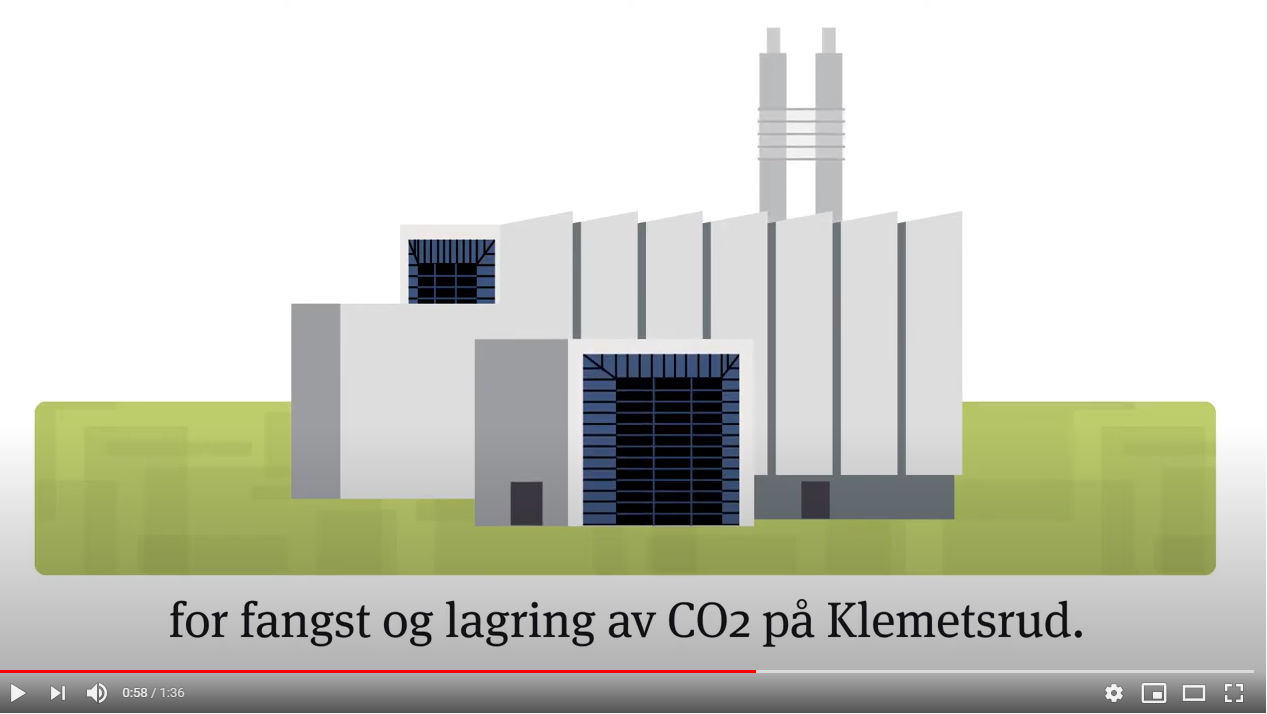 Film: «Fortum og Oslo kommunes prosjekt for karbonfangst og lagring (CCS)»
Tenk-par-del: Korleis flyttar karbon seg i dette tiltaket? Kvar blir det tatt karbon frå og kvar endar karbonet opp?
https://www.youtube.com/watch?v=OGZrJsBZKgI
Biokol i jord
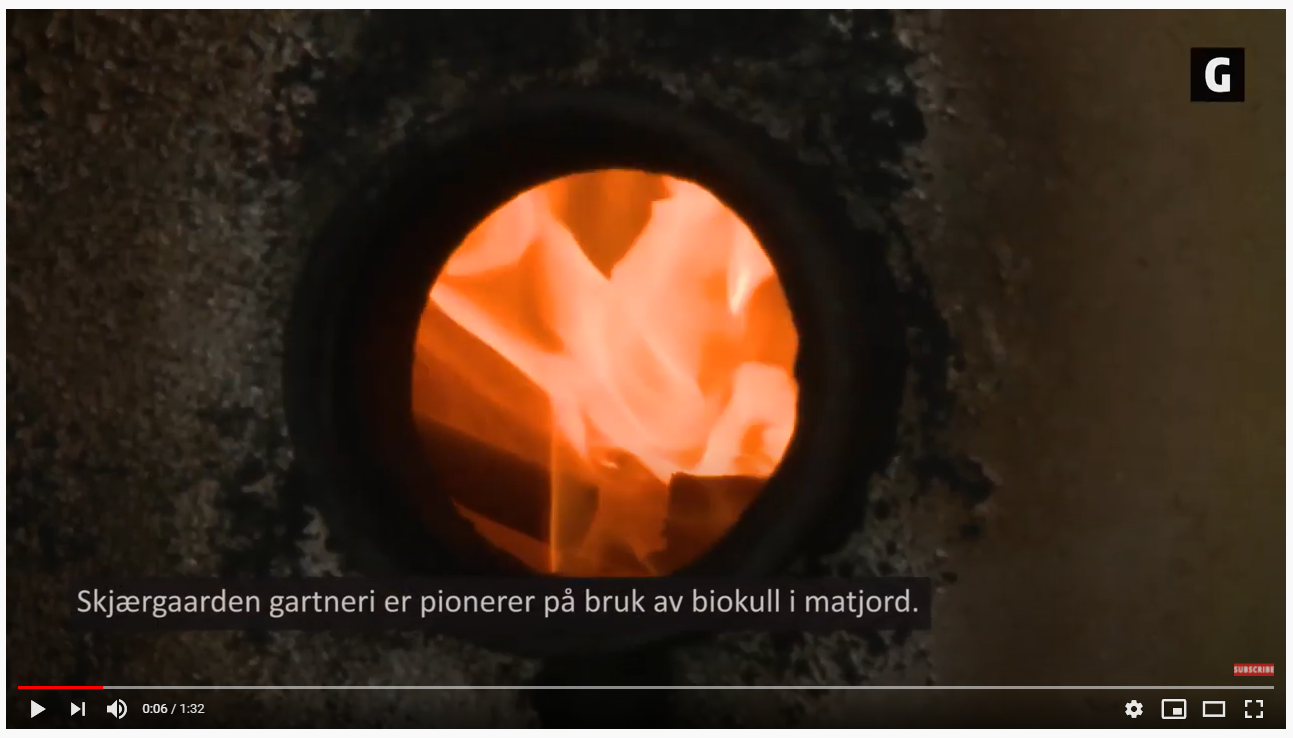 Film: «Bedre matjord med biokull»
Tenk-par-del: Korleis flyttar karbon seg i dette tiltaket? Kvar blir det tatt karbon frå og kvar endar karbonet opp?
https://www.youtube.com/watch?v=ibPcxG2ULkU
Bevaring/dyrking av skog
«Bruk eller vern – hva skal vi gjøre med skogen?» 
Tenk-par-del: Hvordan flytter karbon seg i dette tiltaket? Hvor tas det karbon fra og hvor ender karbonet opp?
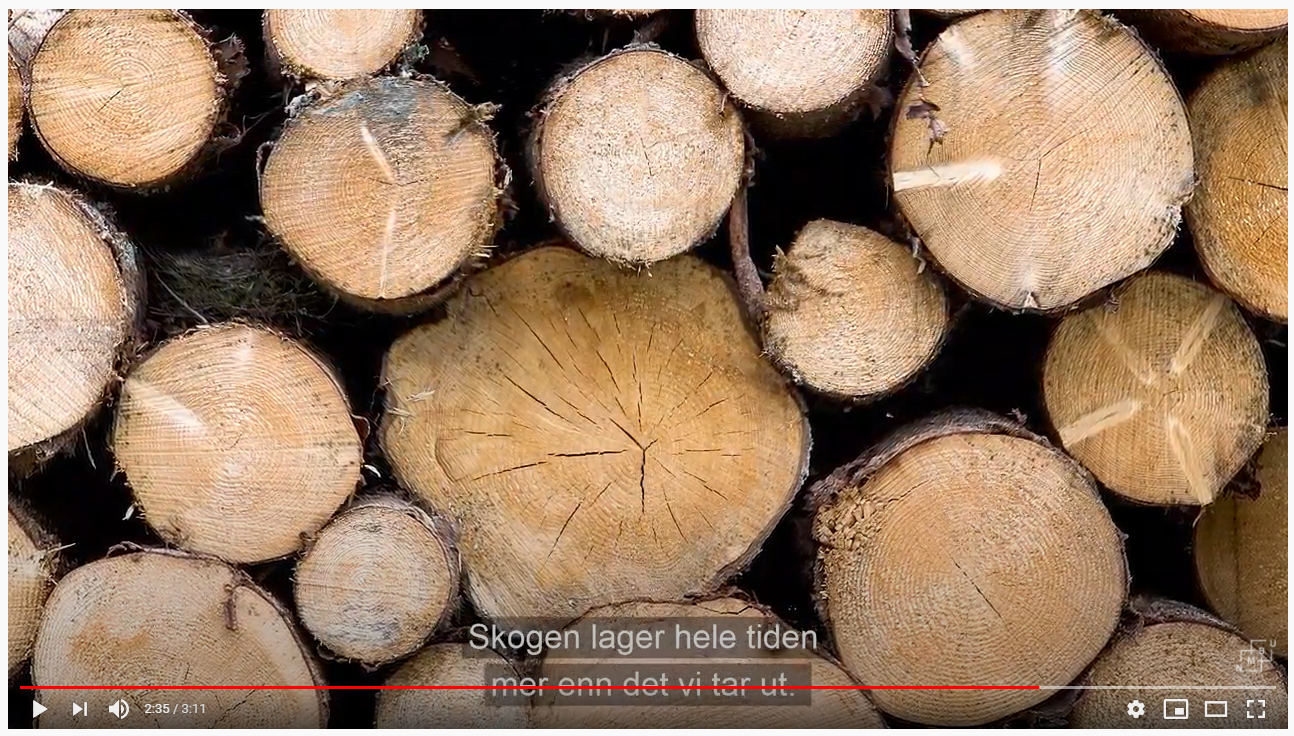 https://www.youtube.com/watch?v=jzis52QZmsI&feature=emb_title
Biodrivstoff
Film: «Hva er biodrivstoff» (Tide Buss)
Tenk-par-del: Korleis flyttar karbon seg i dette tiltaket? Kvar blir det tatt karbon frå og kvar endar karbonet opp?
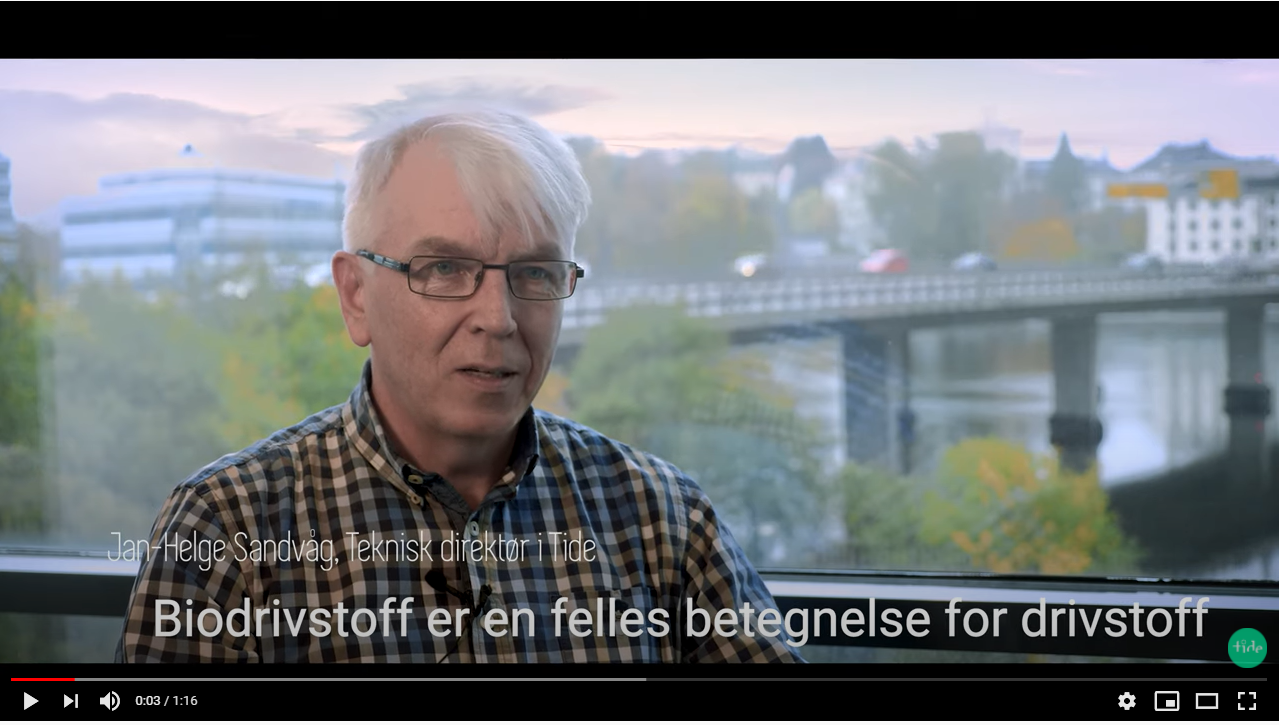 https://www.youtube.com/watch?v=ePgdysF78PU
Bevare myr
Film: «Myra er et enormt karbonlager!» (Sabima)
Tenk-par-del: Korleis flyttar karbon seg i dette tiltaket? Kvar blir det tatt karbon frå og kvar endar karbonet opp?
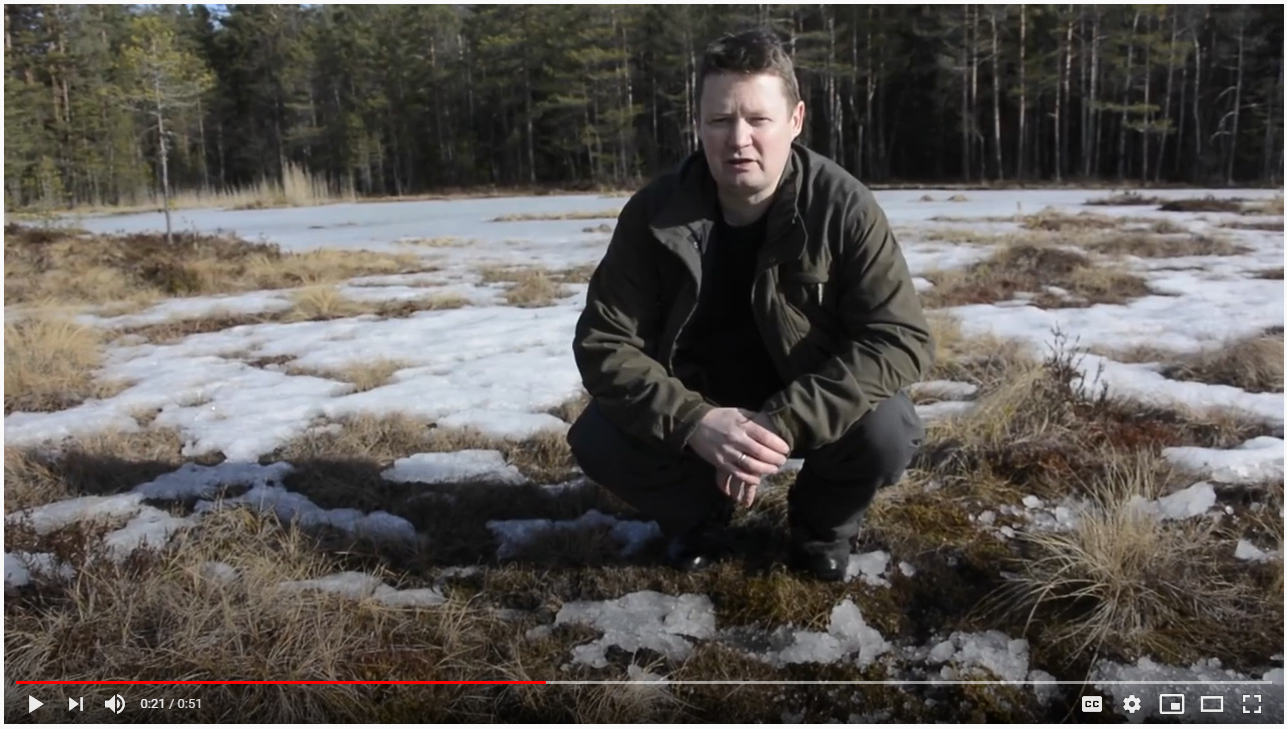 https://www.youtube.com/watch?v=eRoCgSJvTnc
Oppdraget
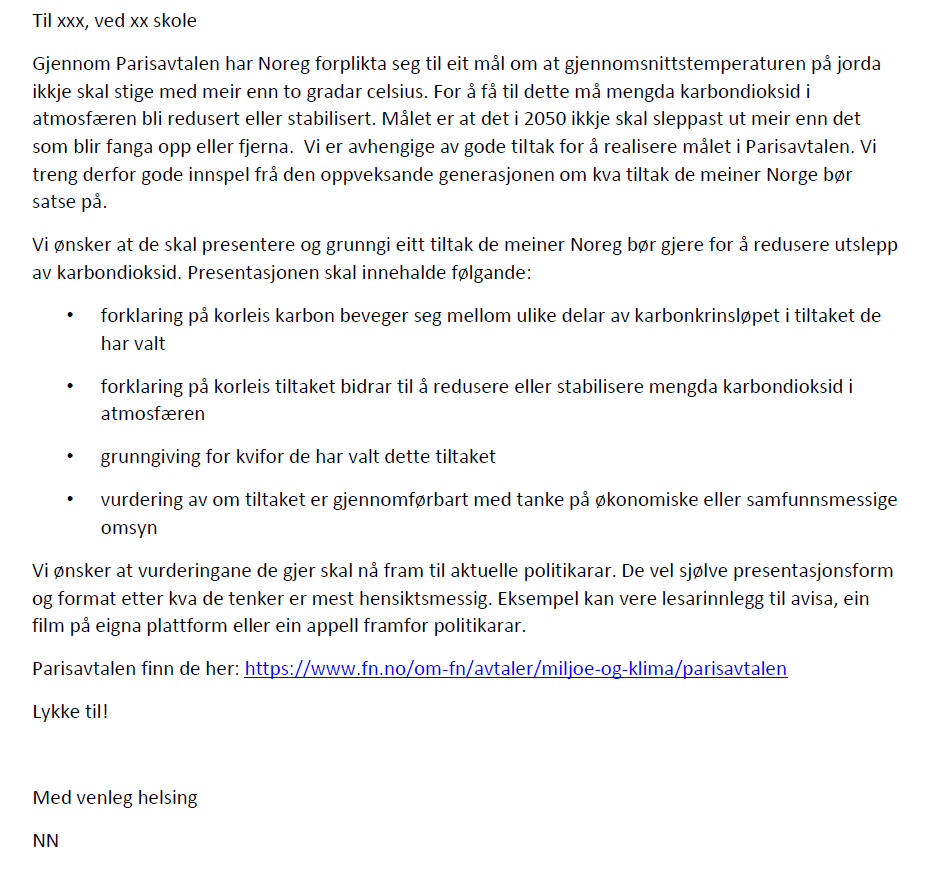 Kva veit de nå som kan hjelpe dykk med å løyse oppdraget?
Økt 5: Førebu presentasjon om tiltak
Forslag til måtar å presentere på
Lesarinnlegg i avisa
Film på eigna plattform
Appell framfor politikarar
…
Presentasjonen skal innehalde:
forklaring på korleis karbonet beveger seg mellom ulike delar av karbonkrinsløpet i tiltaket de har valt
forklaring på korleis tiltaket bidrar til å redusere eller stabilisere mengda karbondioksid i atmosfæren
grunngjeving for kvifor de har valt dette tiltaket
vurdering av om tiltaket er gjennomførbart med tanke på økonomiske eller samfunnsmessige omsyn
Finn informasjon
Når de les ein artikkel eller ser ein film: 
Korleis flyttar karbon seg i dette tiltaket? Kvar blir det tatt karbon frå og kvar endar karbonet opp? 
Kva fordelar og ulemper har tiltaket? 
Noter ned ting de blir usikre på, ord de lurar på kva betyr og liknande undervegs.
Økt 6: Presentere tiltak
Presentasjonen skal innehalde:
forklaring på korleis karbonet beveger seg mellom ulike delar av karbonkrinsløpet i tiltaket de har valt
forklaring på korleis tiltaket bidrar til å redusere eller stabilisere mengda karbondioksid i atmosfæren
grunngjeving for kvifor de har valt dette tiltaket
vurdering av om tiltaket er gjennomførbart med tanke på økonomiske eller samfunnsmessige omsyn